Erasmus Week In Cyprus
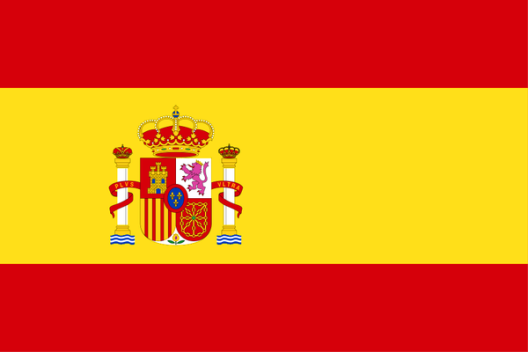 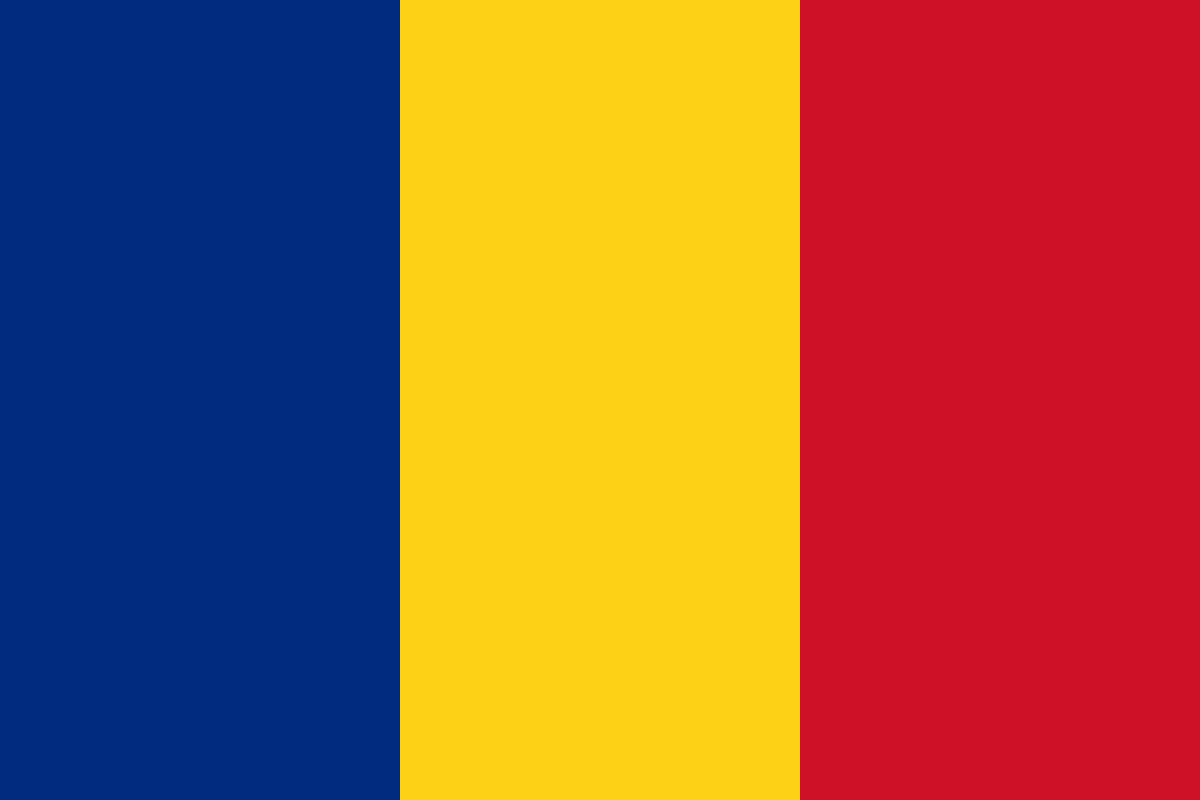 By: Maria Adamidou ( Cyprus )
Marios Neofytou ( Cyprus )
Nicole Demetriou ( Cyprus )
Gloria Salhofer ( Austria )
Manel Perez ( Spain )
Cirstea Catalina ( Romania )
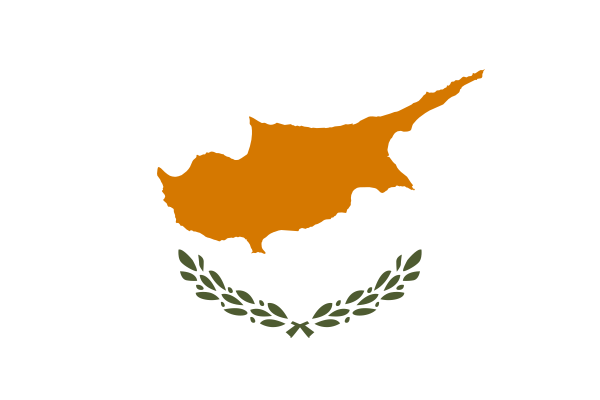 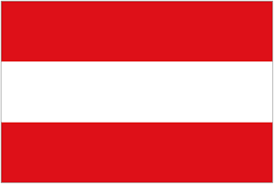 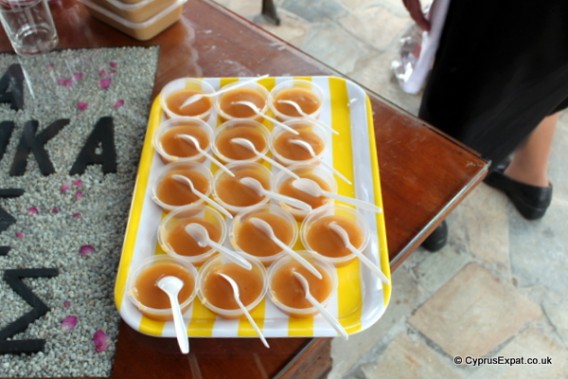 Day 1 : Vouni
Traditional Food : 
Traditional Dances 
Traditional Games from all the countries 
Palouze Festival
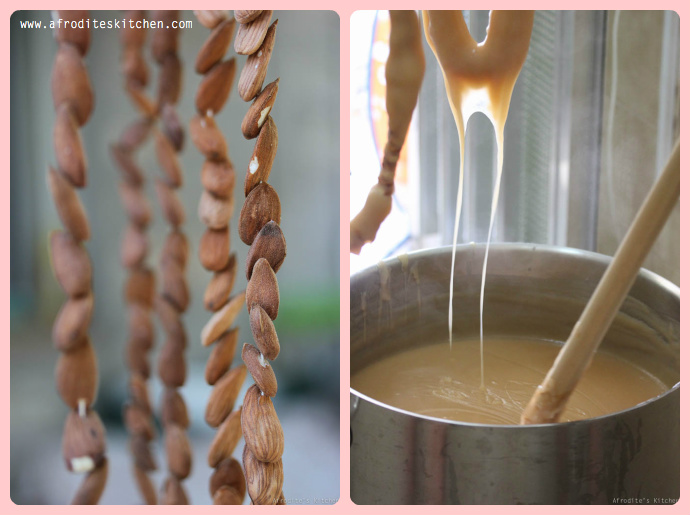 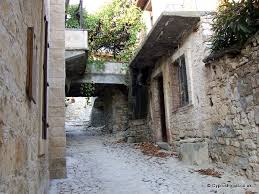 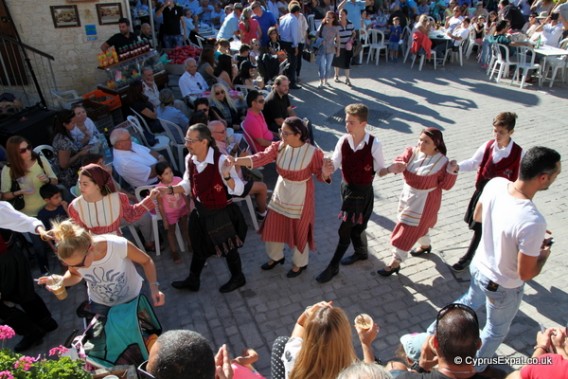 Day 2: Medieval Time
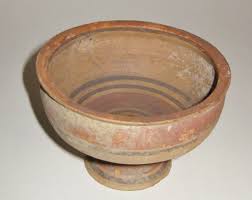 Medieval time in all 6 countries
Cypriot Medieval Pottery Class
Tour of the Medieval Castle in Limassol
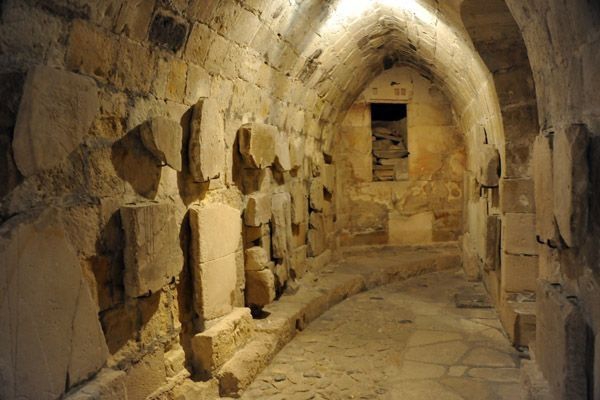 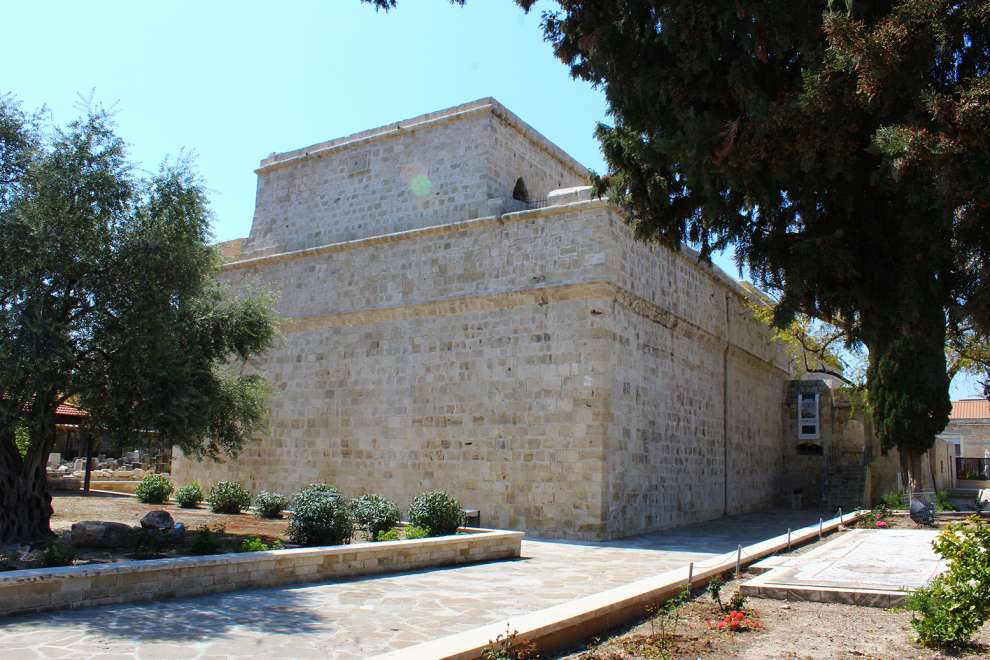 Day 3: Larnaka
Powerpoint Workshop in the morning
Trip to Larnaka: 
Folklore Museum, Kamares, Hala Soultan Tekke, Medieval Castle, 
Church of Saint Lazarus
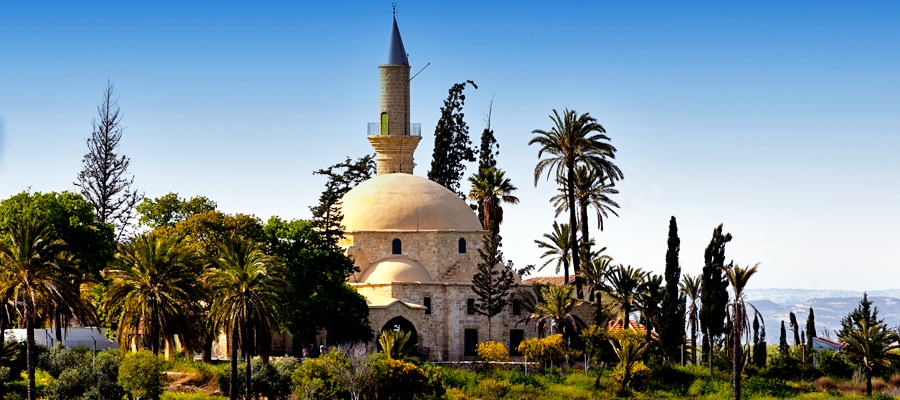 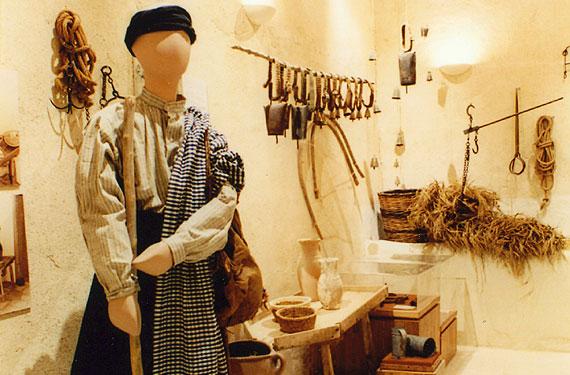 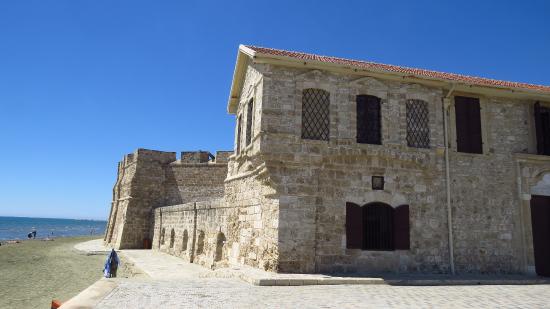 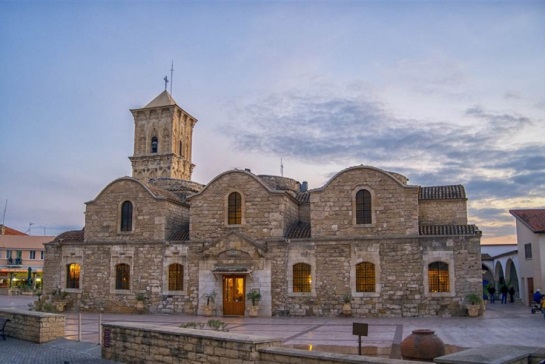 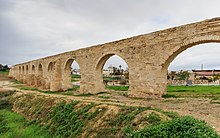 Day 4: Nicosia
Visit the Venetian Walls , the Shacolas Tower 
Visit the Shacolas Tower Museum and Observatory 
Visit the House of Hadjigeorgakis Kornesioa
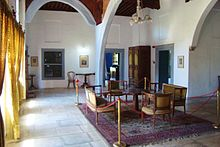 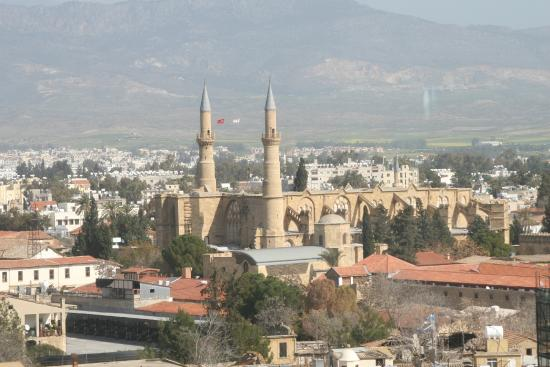 Day 5: Mountains
Visit to Kalopanagiotis, Pedoulas and Kakopetria
Visit Byzantine Churches which are protected by UNESCO
Farewell lunch at Kalopanagiotis
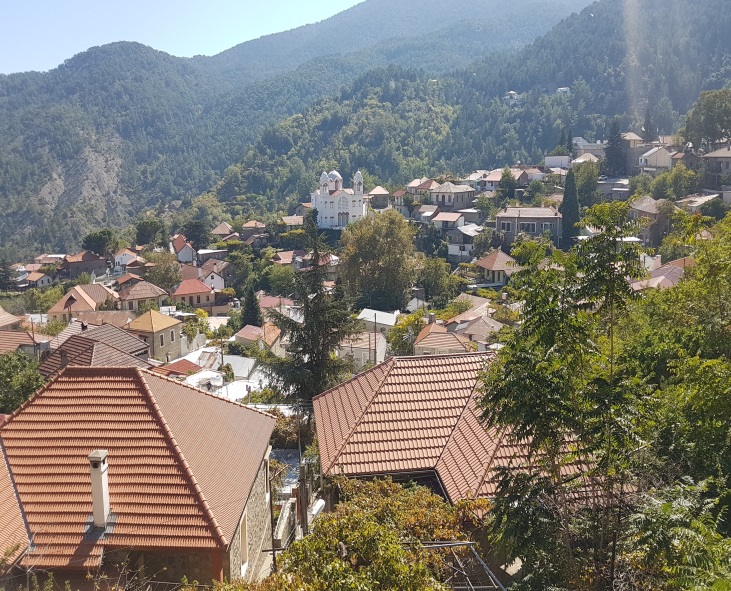 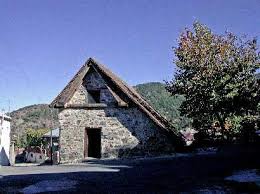 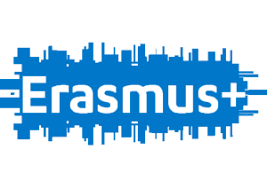